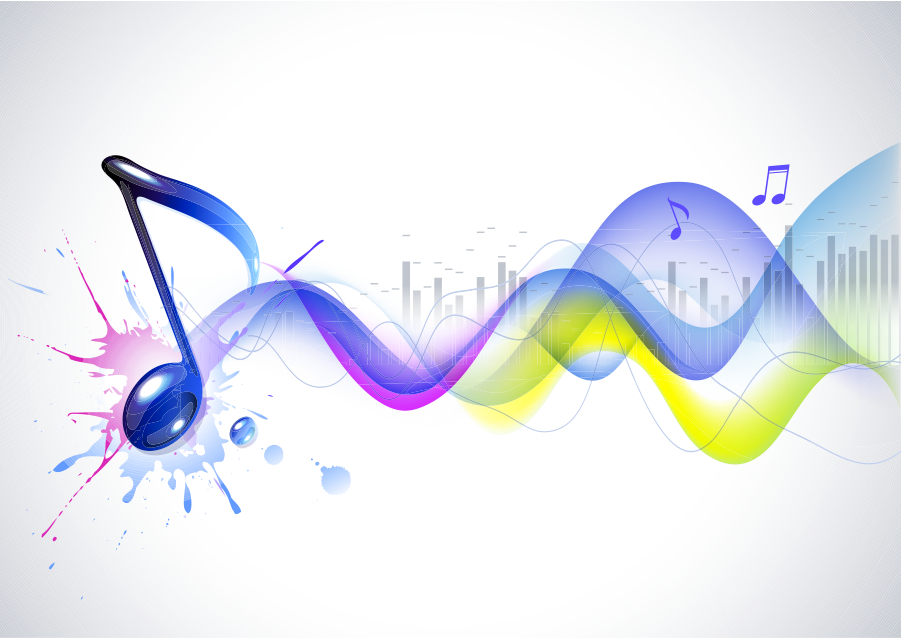 CH 9: Wave Interactions
9.3 - Beats
Beats and Beats Frequency
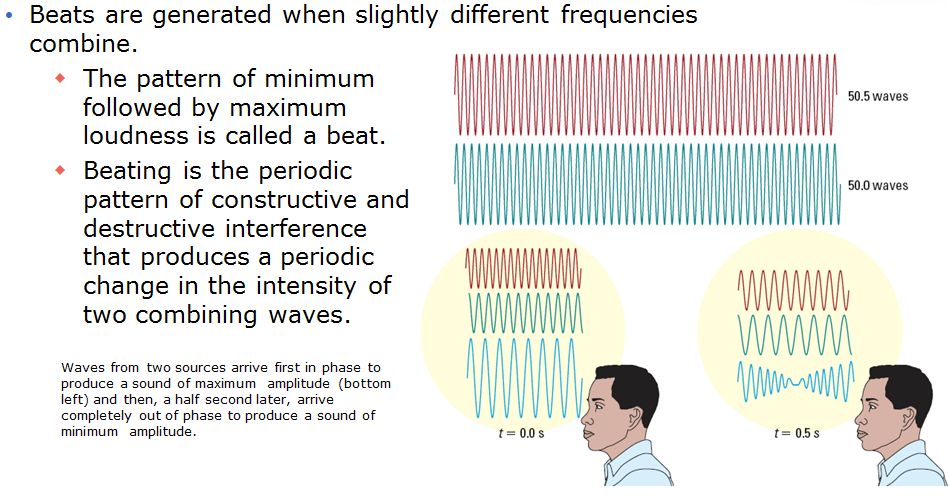 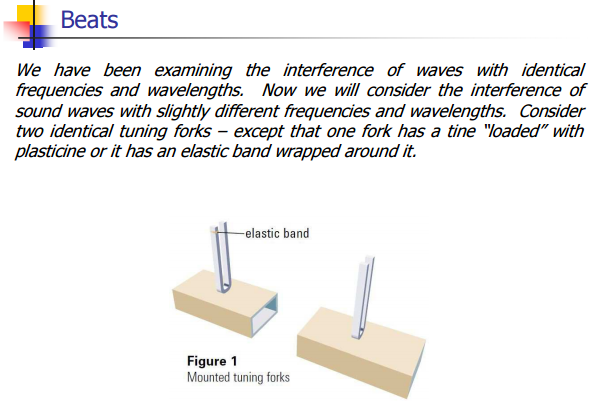 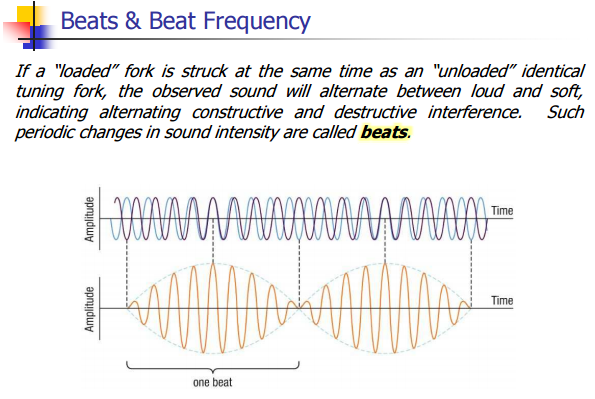 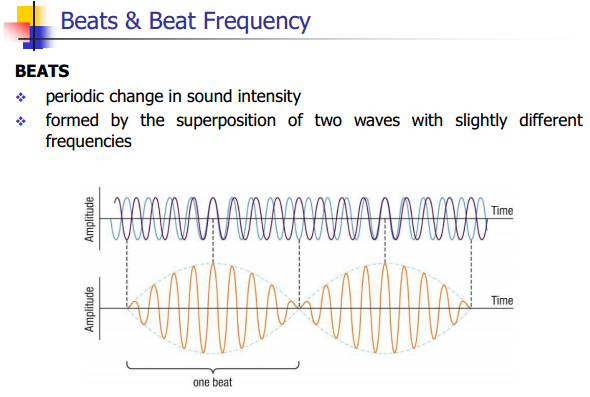 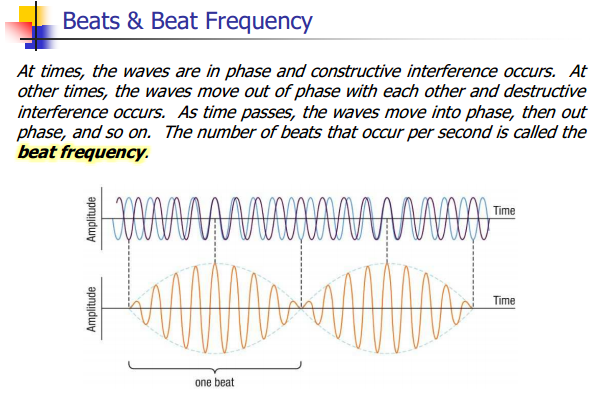 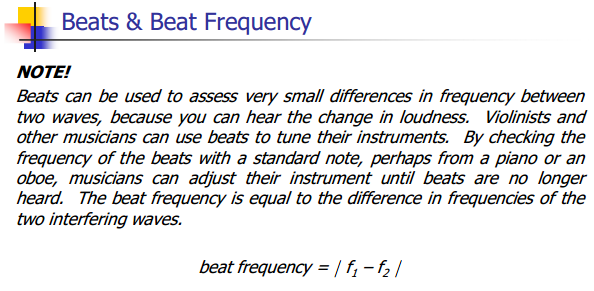 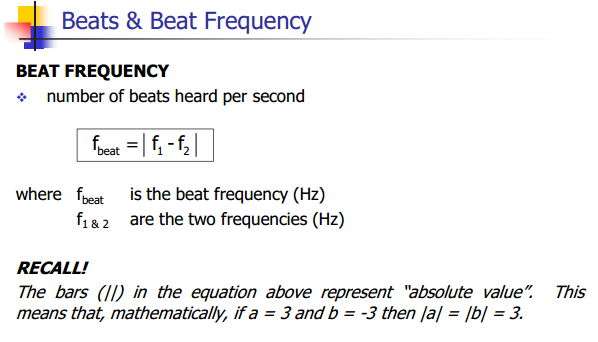 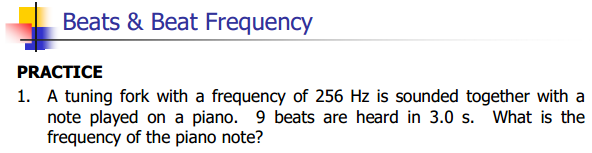 [Speaker Notes: 253 Hz or 259 Hz]
Classwork& Homework